VÝZKUMNÝ PROCES A JEHO FÁZE
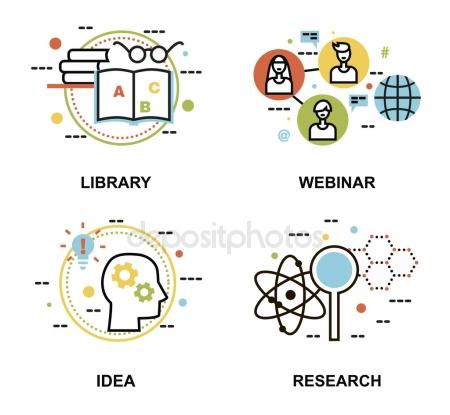 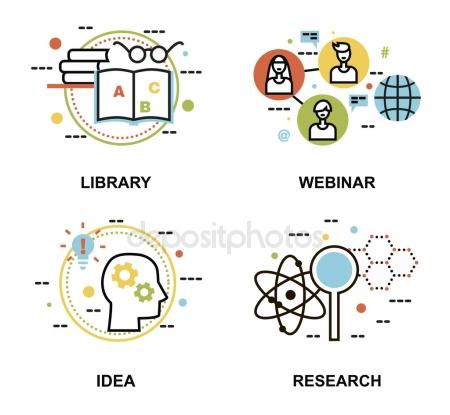 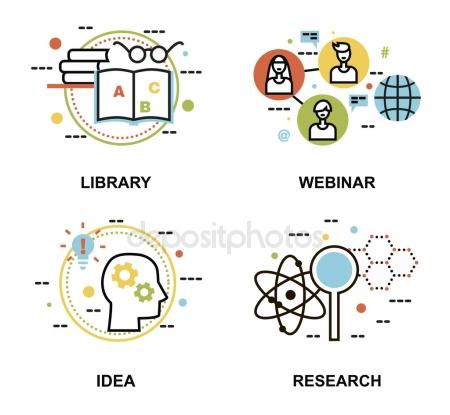 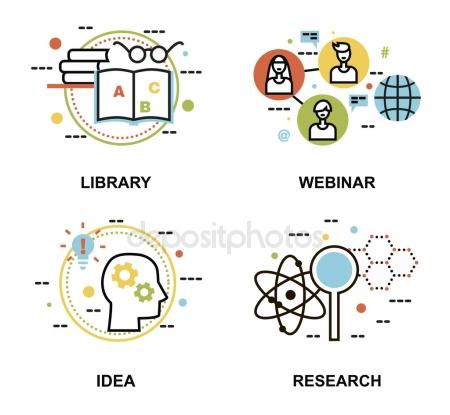 1
Lékařská fakulta Masarykovy univerzity, Ústav zdravotnických věd
Fáze výzkumného procesu
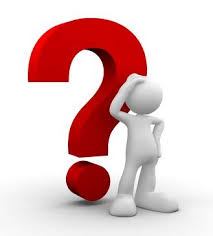 2
Lékařská fakulta Masarykovy univerzity, Ústav zdravotnických věd
KONCEPČNÍ FÁZE
Studium teoretických východisek
Kritické myšlení
Definice pojmů konstruktů, proměnných a jejich operacionalizace
Vymezení výzkumného problému
3
Lékařská fakulta Masarykovy univerzity, Ústav zdravotnických věd
Kritické myšlení
4
Lékařská fakulta Masarykovy univerzity, Ústav zdravotnických věd
Kritické myšlení
Myšlenkový proces posuzující adekvátnost informací a adekvátnost a efektivitu postupů získávání informací.
Vyznačuje se logikou uvažování a seberegulací.
FAKTORY OVLIVŇUJÍCÍ KRITICKÉ MYŠLENÍ
VÝZKUMNÍK
Emoční prvky: způsoby myšlení, temperament, psychika…
Kognitivní prvky: znalosti, dovednosti, zkušenost…
SOCIOKULTURNÍ KONTEXT
Profesionální, socioekonomické, ekonomické, etické, morální…
5
Lékařská fakulta Masarykovy univerzity, Ústav zdravotnických věd
ZPŮSOBY KRITICKÉHO MYŠLENÍ
DOVEDNOSTI KRITICKÉHO MYŠLENÍ
Jistota
Logika
Kreativita
Analýza
Flexibilita
Předvídání
Reflexe
Rozlišení rozdílů
Intuice
Hledání informací
Otevřenost
Transformace znalostí
Zvědavost
Aplikace standardů
Vytrvalost
…
Čestnost
Komplexnost
…….
6
Lékařská fakulta Masarykovy univerzity, Ústav zdravotnických věd
Struktura kritického myšlení
Všeobecná rovina
S ohledem na zkoumaný jev
1. ZNALOSTI
S ohledem na výzkumnou činnost
2. ZKUŠENOSTI
3. SCHOPNOST KRITICKÉHO MYŠLENÍ
4. POSTOJE
Nezávislost, spravedlnost, nadhled, čestnost, vytrvalost, zvědavost, sebejistota, duševní pokora, odvaha riskovat…
Kritická analýza, induktivní myšlení, deduktivní myšlení, vyvození platných závěrů, rozlišení faktů od nepodložených spekulací, hodnocení důvěryhodnosti informačního zdroje, objasnění problému, rozpoznání východisek…
5. TECHNIKY
7
Lékařská fakulta Masarykovy univerzity, Ústav zdravotnických věd
Pojem, konstrukt, proměnná
8
Lékařská fakulta Masarykovy univerzity, Ústav zdravotnických věd
Výzkum je systematické, řízené, empirické a kritické zkoumání hypotetických tvrzení o předpokládaných vztazích mezi přirozenými jevy.
9
Lékařská fakulta Masarykovy univerzity, Ústav zdravotnických věd
1. fáze: koncepční – pojmy, konstrukty, proměnné
10
Lékařská fakulta Masarykovy univerzity, Ústav zdravotnických věd
Stanovení výzkumného problému
11
Lékařská fakulta Masarykovy univerzity, Ústav zdravotnických věd
1. fáze: koncepční – vymezení výzkumného problému
Jedná se o tázací větu, která se dotazuje na vztah mezi dvěma nebo více proměnnými.
Je proměnná A ve vztahu k proměnné B?
Za jakých podmínek vzniká vztah mezi proměnnou A a B?
Jaké jsou charakteristiky proměnné?
Výzkumník přesně formuluje, co chce zkoumat, koho chce zkoumat, kdy a v jakých situacích.
Odpověď na tuto otázku je to, co hledáme výzkumem.
Jasná definice je stavebním prvkem pro kvalitní výzkum.
Obsah výzkumného problému ovlivňuje formulaci hypotéz a výzkumné otázky.
Vhodné je využití Standardizovaného formátu klinické otázky PICO(TS) nebo PECO(TS)
Obsah výzkumného problému ovlivňuje volbu výzkumné metody.
V kvalitativním výzkumu může popisovat pouze 
charakteristiku jevu.
12
Lékařská fakulta Masarykovy univerzity, Ústav zdravotnických věd
1. fáze: koncepční – vymezení výzkumného problému
Dimenze podstaty
Je problém důležitý?
Budou mít z jeho vyřešení prospěch PA/ZA, pacienti nebo společnost?
Lze výsledky uplatnit v teorii nebo praxi PA/ZA?
Dimenze metodologická
Je problém řešitelný?
Je možné sledovat jevy a vztahy mezi nimi?
Je možné problém zkoumat za využití vědeckých metod?
Praktická dimenze
Mám dostatečné znalosti a dovednosti potřebné k řešení problému?
Lze problém vyřešit v rámci časové dotace?
Jsou k dispozici osoby, které budou na výzkumu participovat?
Jsou dostatečné materiální a finanční zdroje na výzkum?
Etická dimenze
Je možné problém studovat tak, aby nedošlo k porušení lidských práv a svobod?
Jsem schopný ochránit anonymitu výzkumného souboru?
13
Lékařská fakulta Masarykovy univerzity, Ústav zdravotnických věd
1. fáze: koncepční – pojmy, konstrukty, proměnné
PROMĚNNÉ
Manipulace s nezávislou proměnnou a sledování vlivu na závislou proměnnou
NEZÁVISLÉ PROMĚNNÉ = vysvětlující proměnná
Je s ní manipulováno s sleduje se vliv na závislé proměnné
ZÁVISLÉ PROMĚNNÉ = měla by reagovat na změnu nezávislé proměnné
INTERVENUJÍCÍ PROMĚNNÁ
Proměnná se kterou není v rámci výzkumu operováno.
Rušivý faktor, který chce co nejvíce eliminovat.
14
Lékařská fakulta Masarykovy univerzity, Ústav zdravotnických věd
Typy dat
Data = informace o jednom prvku zkoumaného souboru. Dle charakteristiky lze data dělit. 
Toto dělení je klíčové pro zpracování dat.
Data kategoriální =
nominální
Data ordinální
Data Intervalová
Data poměrová =  podílová
Představují konkrétní numerickou hodnotu
Vzdálenost mezi jednotlivými daty je pevně daná
Mají jasně definovanou absolutní nulu
Jednotky SI
Např. hmotnost v kg, výška v cm….
Představují konkrétní numerickou hodnotu
Vzdálenost mezi jednotlivými daty je pevně daná
Např. věk
Představují slovo, tvrzení
Tyto tvrzení lze hierarchicky uspořádat
Vzdálenost mezi jednotlivými kategoriemi není pevně daná
Např. nejvyšší dosažené vzdělání
Představují slovo, tvrzení
Nelze jim přidělit konkrétní numerickou podobu
Např. muž/žena
DATA SPOJITÁ
Průměr medián, modus...
Lze vytvořit kategorie = převod na data kategoriální
DATA DISKRÉTNÍ
Tabulky, grafy…
Nikdy nelze převést na data spojitá
Pojem
Proměnná
Výzkumný problém
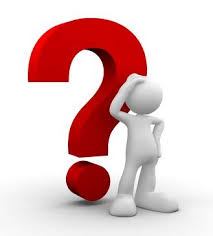 Nezávislá proměnná
Závislá proměnná
Intervenující proměnná
16
Lékařská fakulta Masarykovy univerzity, Ústav zdravotnických věd
Ovlivňuje vzdělání sester znalosti o EBN?

Ovlivňuje délka praxe ve zdravotnictví schopnost aktivního naslouchání?

Zdravotní setry pracující na jednotkách intenzivní péče udávají vyšší zájem o vzdělávání v oblasti péče o centrální venózní vstupy nežli setry pracující na standartních lůžkových zařízeních.

Věk respondentů bude ovlivňovat sebehodnocení v oblasti schopnosti posouzení stavu pacienta.

Počet káv vypitých za směnu sestrou, ovlivňuje typ oddělení, kde sestry pracují.

Sestry pracující na lůžkovém oddělení vykouří za směnu více cigaret, než sestry pracující v ambulantní sféře.

Ovlivňuje aplikace intravenózní terapie vitamínu C výskyt infekcí u příjemců?
Červeně označ nezávislé proměnné
Zeleně označ závislé proměnné
Vymysli příklad intervenující proměnné
Zamysli se, zda lze stanovené proměnné dobře operacionalizovat
Je výzkumný problém správně formulován?
Výzkumná otázka – kvantitativní výzkum
18
Lékařská fakulta Masarykovy univerzity, Ústav zdravotnických věd
Výzkumná otázka – Kvalitativní výzkum
19
Lékařská fakulta Masarykovy univerzity, Ústav zdravotnických věd
Na základě tvrzení stanov vhodná klíčová slova pro rešeršní strategii.
Ovlivňuje vzdělání sester znalosti o EBN?

Ovlivňuje délka praxe ve zdravotnictví schopnost aktivního naslouchání?

Zdravotní setry pracující na jednotkách intenzivní péče udávají vyšší zájem o vzdělávání v oblasti zajištění centrálních venózních vstupů nežli setry pracující na standartních lůžkových zařízeních.

Věk respondentů bude ovlivňovat sebehodnocení v oblasti schopnosti posouzení stavu pacienta.

Počet káv vypitých za směnu sestrou, ovlivňuje typ oddělení, kde sestry pracují.

Sestry pracující na lůžkovém oddělení vykouří za směnu více cigaret než sestry pracující v ambulantní sféře.

Ovlivňuje aplikace intravenózní terapie vitamínu C výskyt infekcí u příjemců?
Zdroje
BÁRTLOVÁ S., SADÍLEK P., TÓTHOVÁ V. Výzkum v ošetřovatelství. Brno, Národní centrum ošetřovatelství a nelékařských zdravotnických oborů, 2008. ISBN 978-80-7013-467-2.
BRABCOVÁ, J a kol. Skoč! Aneb reálný život, Plzeň: Grafia 2005, ISBN 80 -902340-7-9
http://knihovna.upol.cz/lf (vzdělávání, DSP).
DISMAN, M. Jak se vyrábí sociologická znalost. Karolinum, Praha 1993, 2005.
FARKAŠOVÁ, D. A kol. Výzkum v ošetrovatelstve. Martin: Osveta, 2006.
ISBN 80-80632-286.
HENDL, J. Kvantitativní výzkum: základní metody a aplikace. Praha: Portál, 2005. ISBN 80-7367-040-2.
HUŠÁK, V. Jak napsat publikaci? Jak připravit prezentaci?, Olomouc: LF UP 2007, ISBN 978-80-44-1736-3.
CHRÁSKA, M. Metody pedagogického výzkumu: základy kvantitativního výzkumu. Praha: Grada Publishing, 2007. ISBN 978-80-247-1369-4.
KUTNOHORSKÁ, J. Výzkum v ošetřovatelství. Praha: Grada, 2009. ISBN 
978-80-247-2713-4.
MAZALOVÁ, L. Kapitoly z výzkumu v ošetřovatelství, Olomouc: Fakulta zdravotních věd 2016. Dostupné: http://old.fzv.upol.cz/fileadmin/user_upload/FZV/DSP_Osetrovatelstvi/Skripta/Kapitoly_z_vyzkumu_v_osetrovatelstvi.pdf
PLEVOVÁ I, et al. Ošetřovatelství. I Praha: Grada, 2011. ISBN 9788024735573.
PUNCH, K. Úspěšný návrh výzkumu. Translated by Jan Hendl. Vyd. 1. Praha: Portál, 2008. 230 s. ISBN 9788073674687.
ŽIAKOVÁ, K et al. Ošetrovateľstvo teóra a vedecký výzkum, Martin: Osveta 2003, ISBN 80-8063-131-X
http://www.e-metodologia.fedu.uniba.sk/index.php/o-ucebnici/ako-citovat.php
https://www.google.cz/search?q=Testov%C3%A9+krit%C3%A9rium&ie=utf-8&oe=utf-8&client=firefox-b-ab&gfe_rd=cr&dcr=0&ei=GEe6WeTHCKGE8QfBkYXoCQ
http://home.ef.jcu.cz/~birom/stat/cviceni/09/p_value.pdf
21
Lékařská fakulta Masarykovy univerzity, Ústav zdravotnických věd
Hodně zdaru při koncepci výzkumu
22
Lékařská fakulta Masarykovy univerzity, Ústav zdravotnických věd